La Ciudad de México,  Méxicopor Adriana Boter
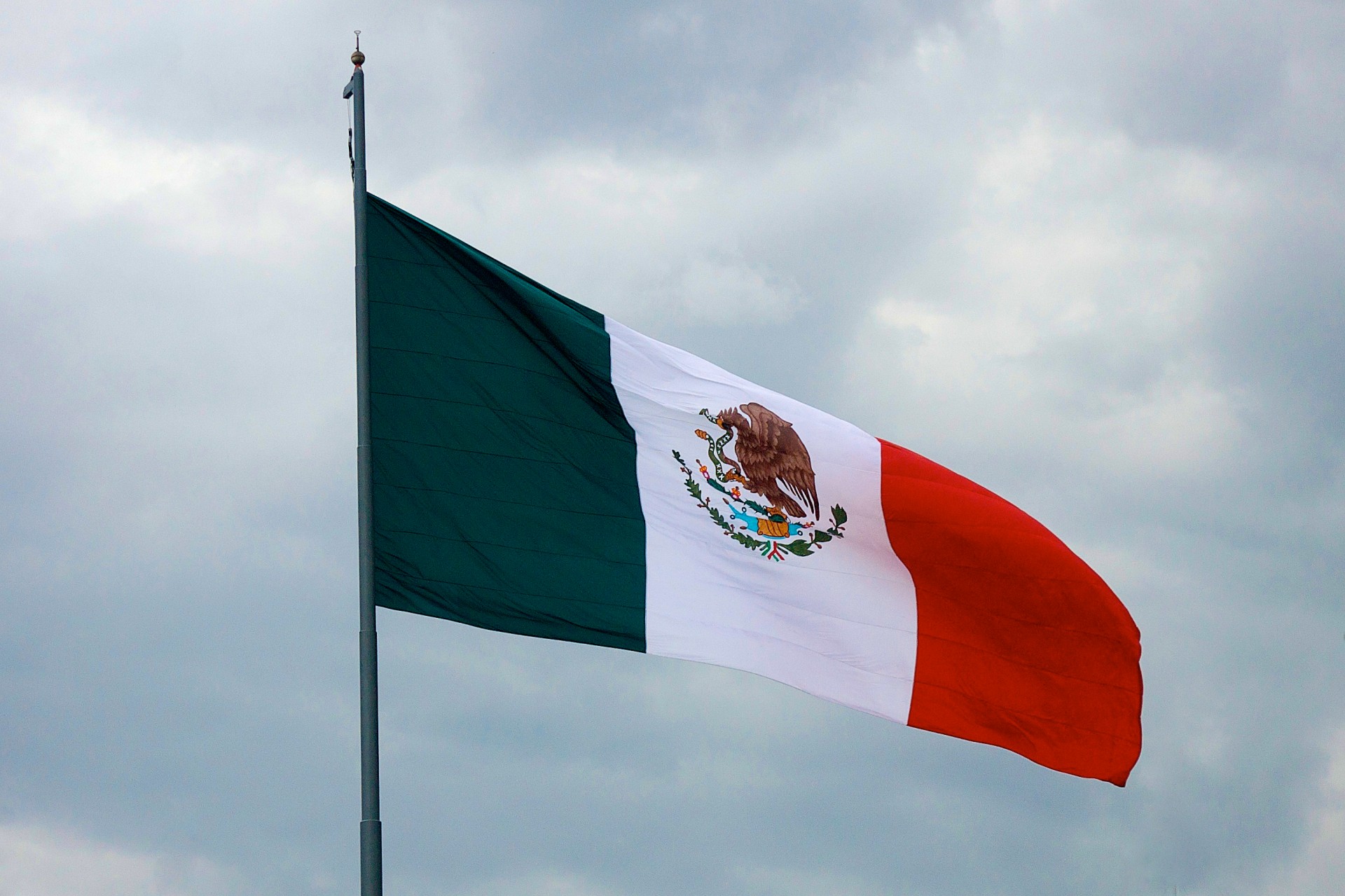 Ubicación
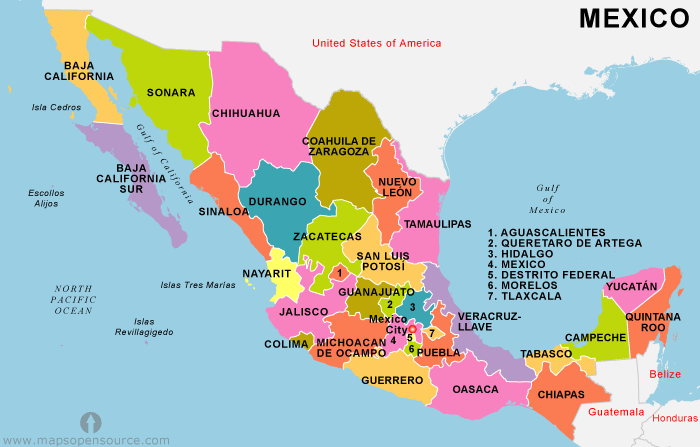 El Tamaño: 573 millas cuadradas
[Speaker Notes: El tamaño de México es de quinientos setenta y tres millas cuadradas]
La Gente
La Población: 8.8 millones
Las Ocupaciones:

Mineros
Técnicos
Comerciantes
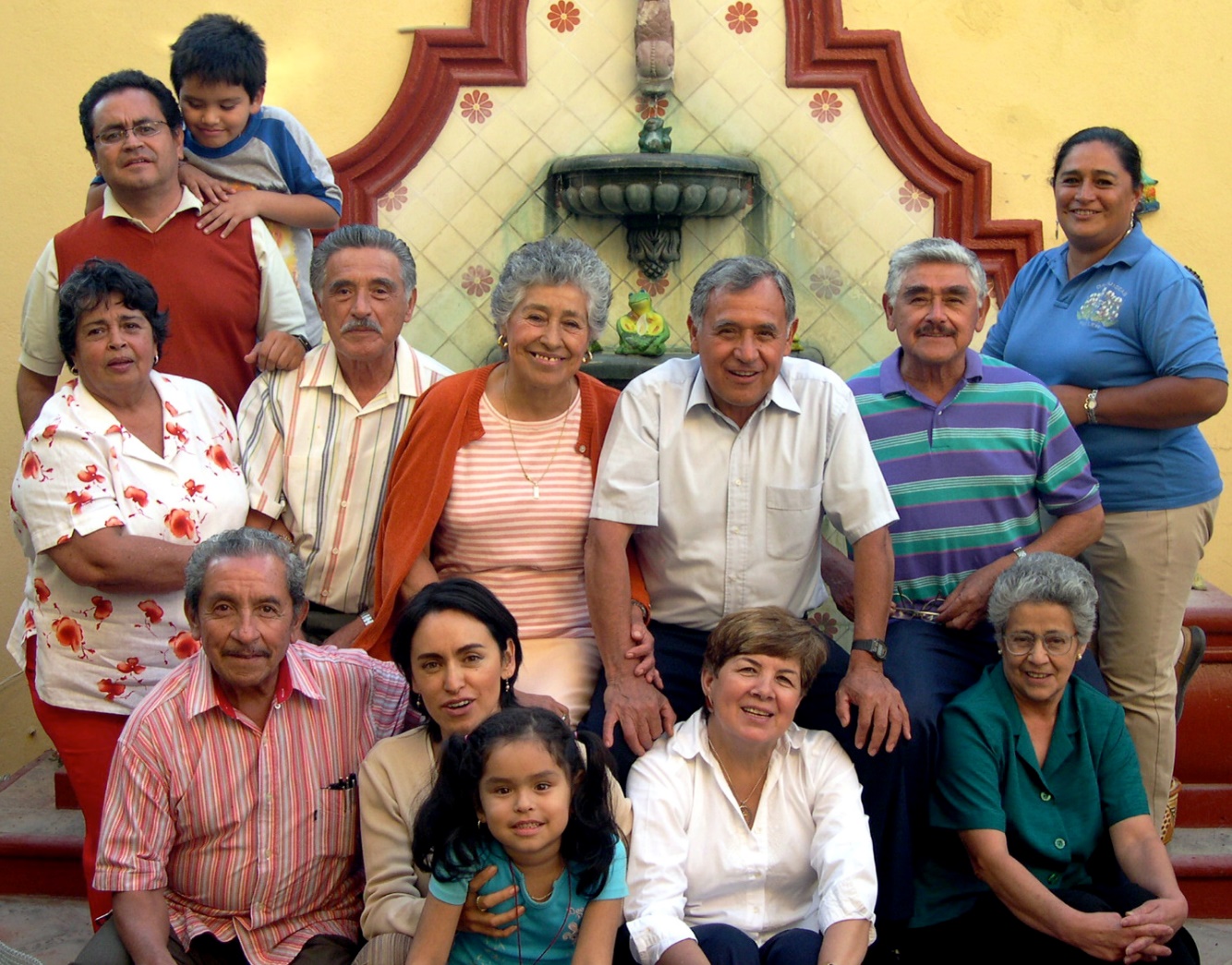 [Speaker Notes: La población es de ocho punto ocho millones de personas. 
Algunos ejemplos de trabajos son los mineros, Técnicos, y representantes de ventas]
Tierra
Recursos naturales: petróleo, plata y cobre
El clima: Temperaturas moderadas
Topografía: 3 regiones
montañas
volcanes 
tierras bajas
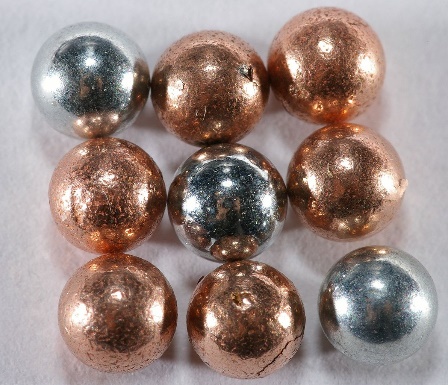 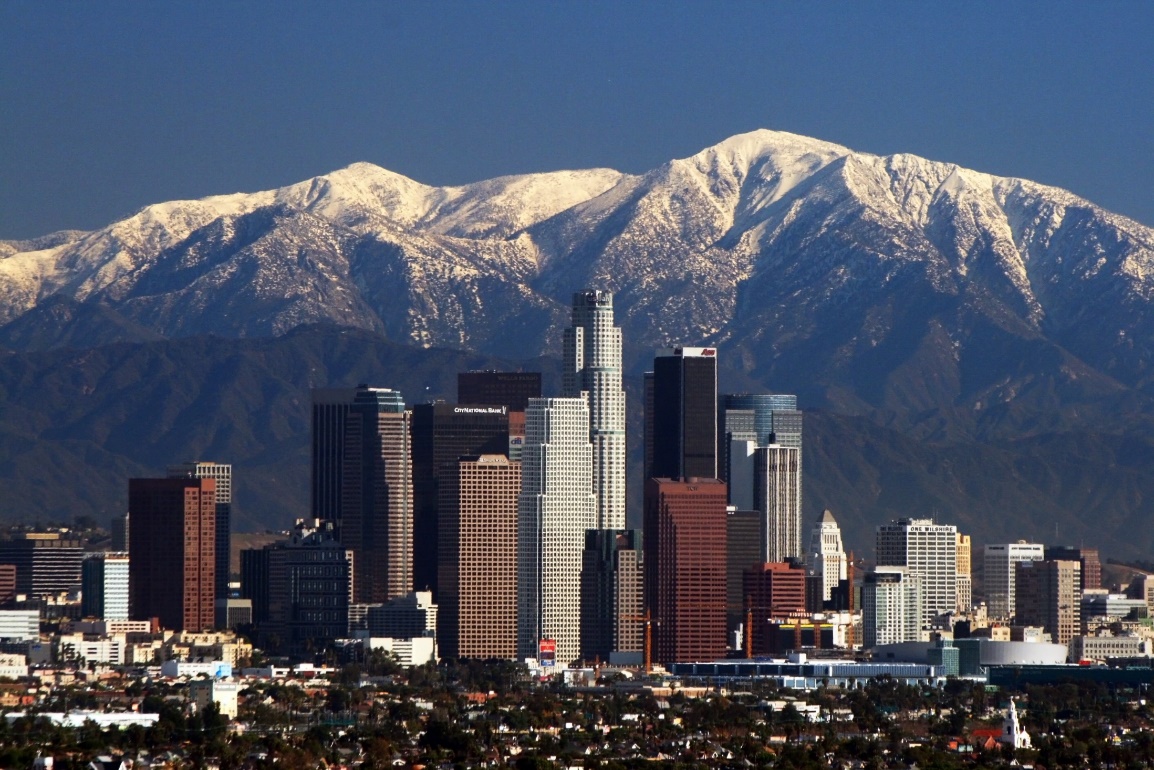 [Speaker Notes: petroleum, silver, and copper. --- Algunos recursos naturales de la ciudad de México son: petróleo, plata y cobre
mountains, volcanoes, lowlands --- Ciudad de México está rodeada por tres lados por montañas y volcanes. También incluye muchas tierras bajas. 
 El clima es frío y seco.]
Cultura
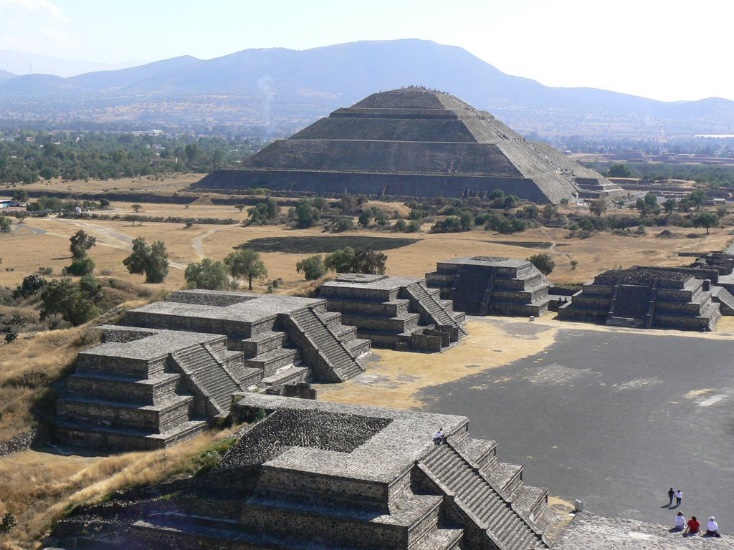 Datos interesantes:
Tenochtitlan
Fundada en 1325
Capital del Imperio Azteca




 Idioma: Español
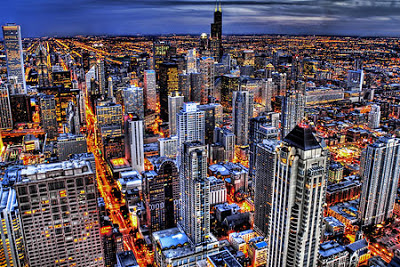 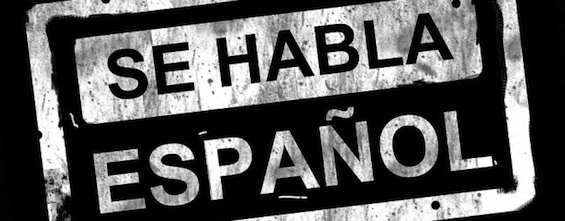 Sí, quiero visitar la Ciudad de México porque me gustaría visitar los
museos
onumentos
				

					     
			                  
   
                 catedrale
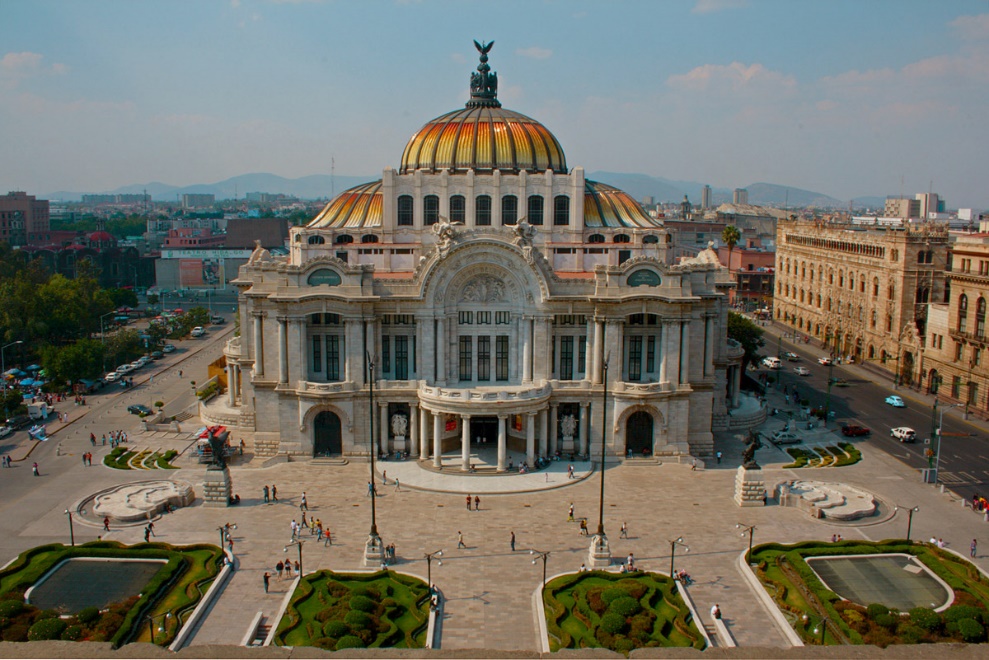 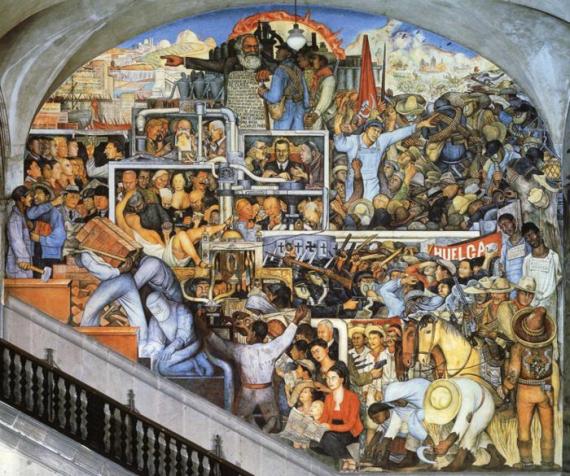 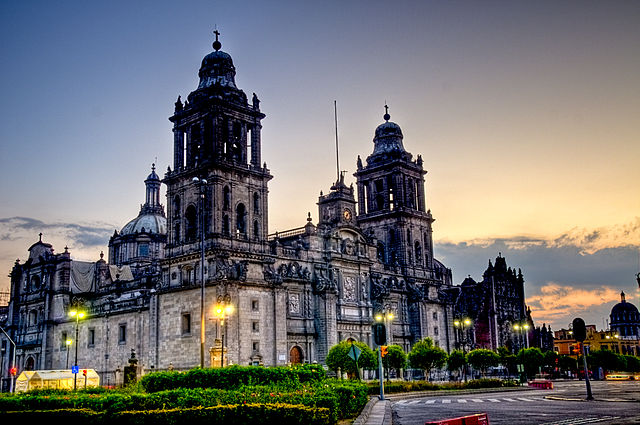 [Speaker Notes: the Aztec, the Maya, and other native cultures --- Arquitectura mexicana fue inspirado por los aztecas , los mayas y los europeos
En la cuidad, ejemplos de la arquitectura son catedrales, monmentos, y museos.]
¡OJO!Wordreference.com